Figure 3. (a) Data are from a single subject displayed on the inflated cortex of the right hemisphere. The yellow/red ...
Cereb Cortex, Volume 13, Issue 5, May 2003, Pages 508–516, https://doi.org/10.1093/cercor/13.5.508
The content of this slide may be subject to copyright: please see the slide notes for details.
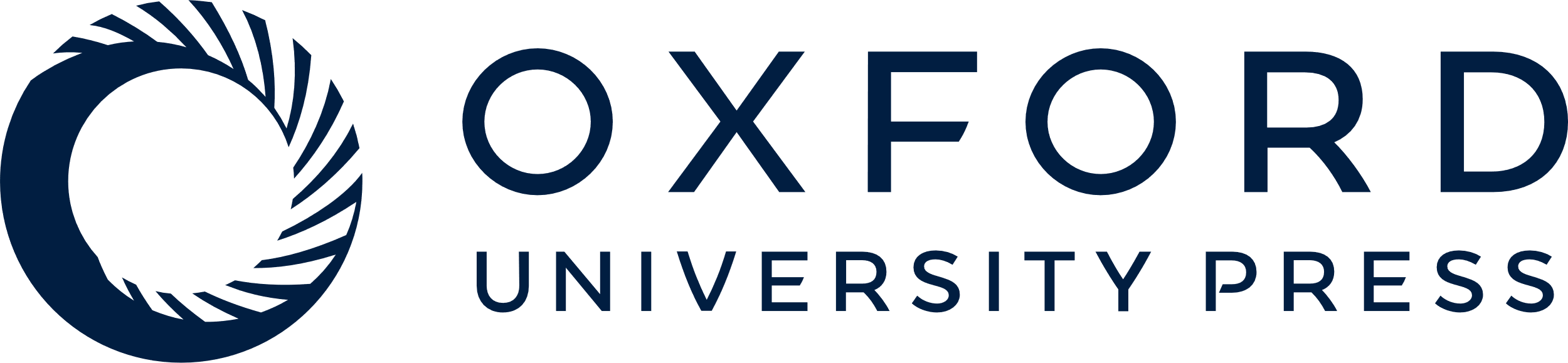 [Speaker Notes: Figure 3. (a) Data are from a single subject displayed on the inflated cortex of the right hemisphere. The yellow/red color-map shows areas of increased activity in response to motion stimuli compared with stationary stimuli. The blue color-map shows areas of increased activity to 3-D line drawings compared with random lines (parietal cortex activity is presented in detail in later figures). (b) A schematic showing the relative locations of motion areas (red) including visual area 3A (V3A), lateral occipital sulcus (LOS), and middle temporal area (MT+) and shape areas (blue) including superior lateral occipital (SLO), lateral occipital (LO) and posterior fusiform (PF).


Unless provided in the caption above, the following copyright applies to the content of this slide: © Oxford University Press]